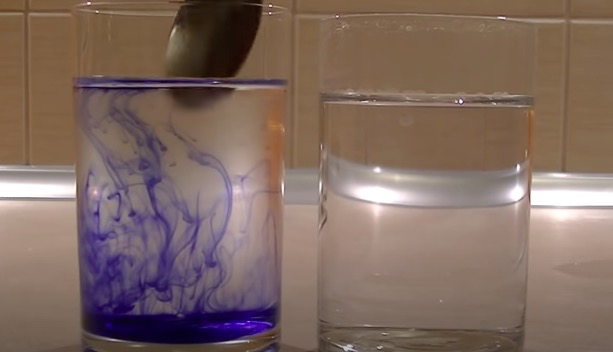 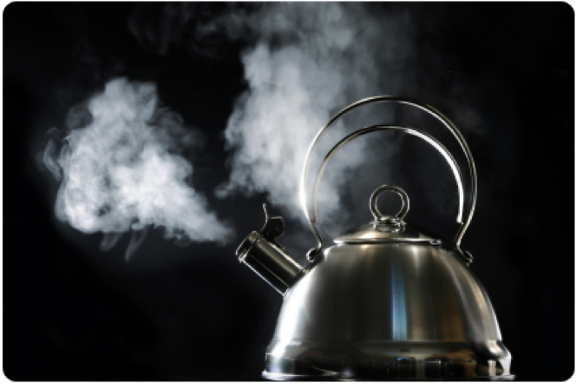 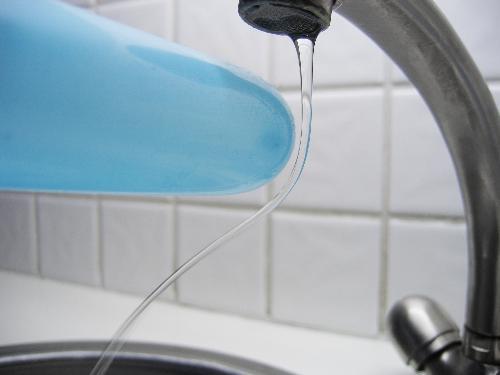 De didactische (on)zin van foutieve modellen
WND conferentie 2023

John De Poorter, Lies Van Loocke, Jan De Lange, Renout Putman
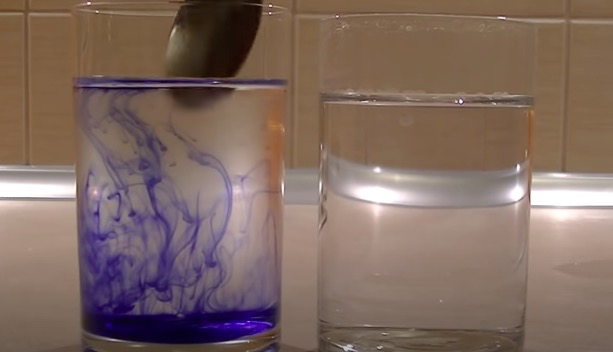 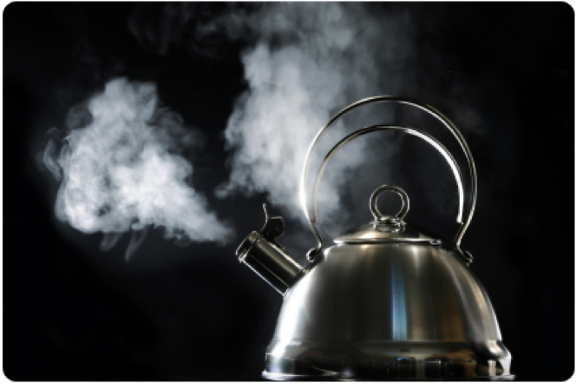 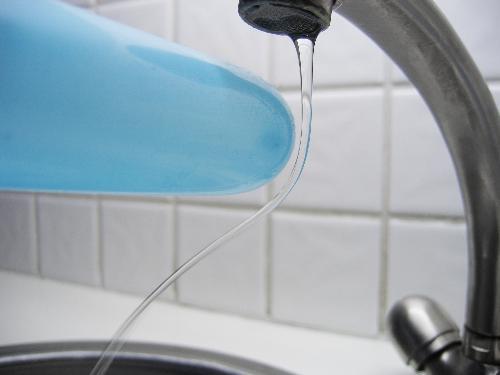 Startopdracht (10 min.)
1. Ga eens langs bij de verschillende experimenten

2. Motiveer jouw verklarend model aan collega’s
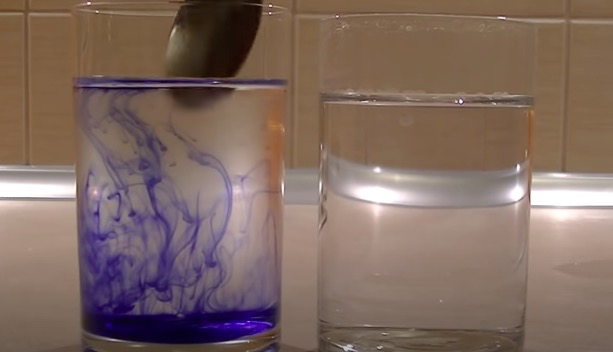 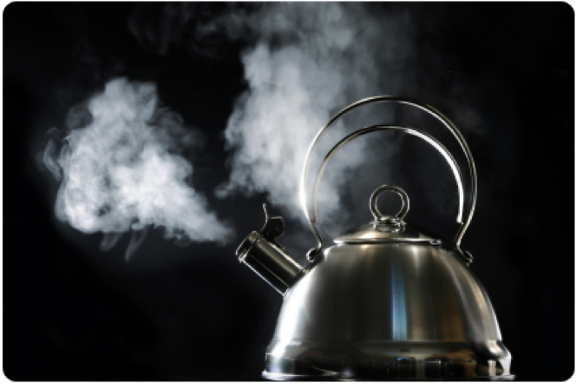 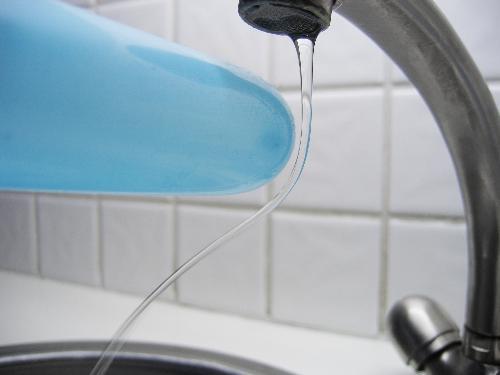 De didactische (on)zin van foutieve modellen
WND conferentie 2023

John De Poorter, Lies Van Loocke, Jan De Lange, Renout Putman
Aanpak van de werkgroep
We overlopen de verschillende experimenten
het wetenschappelijk correcte antwoord 
het veel gebruikte ‘didactische’  antwoord
      🚩Hou bij welk antwoord jij zou gebruiken in jouw klassituatie

Debat over welke antwoorden het best in de klas worden gebruikt
4
Welk mechanisme zorgt voor de snelle verspreiding van inkt in warm water
Convectie in water
Diffusie van inktmoleculen in water
Brownse beweging van de watermoleculen
De inktmoleculen veranderen van eigenschappen in heet water
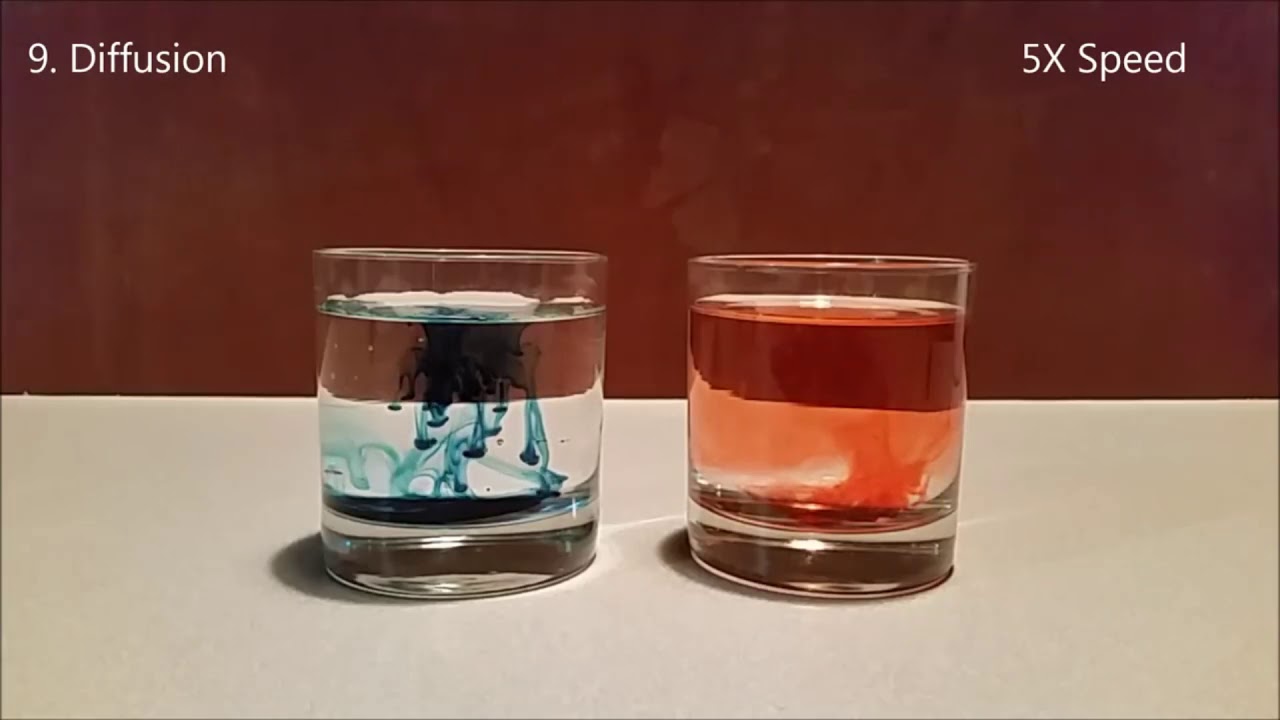 [Speaker Notes: Mooi basisfilmpje over het fenomeen: https://www.youtube.com/watch?v=Vwkw_Z6luIg

https://www.youtube.com/watch?v=Peg1yaB2bsk&list=PU-FCbpK3Aaga0gPqc429Xhg&index=50 

https://www.proefjes.nl/uitleg/199

https://www.zozitdat.nl/2015/10/05/inkt-toveren-met-water-en-azijn/

Hier staat wel een redelijke uitleg voor het verdwijnen in heet water:
https://www.bealsscience.com/post/2018/01/22/disappearing-ink-science-experiments

https://www.instructables.com/Make-Blue-Ink-Disappear-Recoloring-and-Disappear-E/]
Diffusie is traag
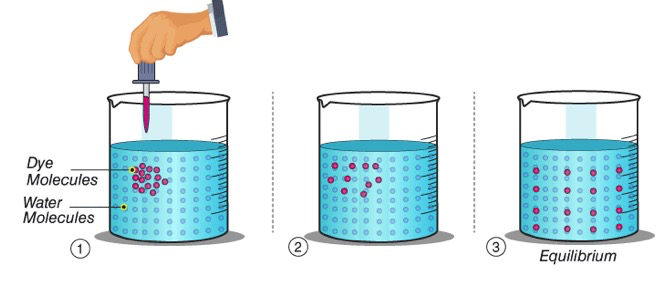 [Speaker Notes: Toch wel vrij foutieve verklaring in https://www.natuurkunde.nl/artikelen/1319/diffusie-deeltjestransport-in-een-vloeistof]
Extra: Organische kleurstoffen zijn thermochronisch
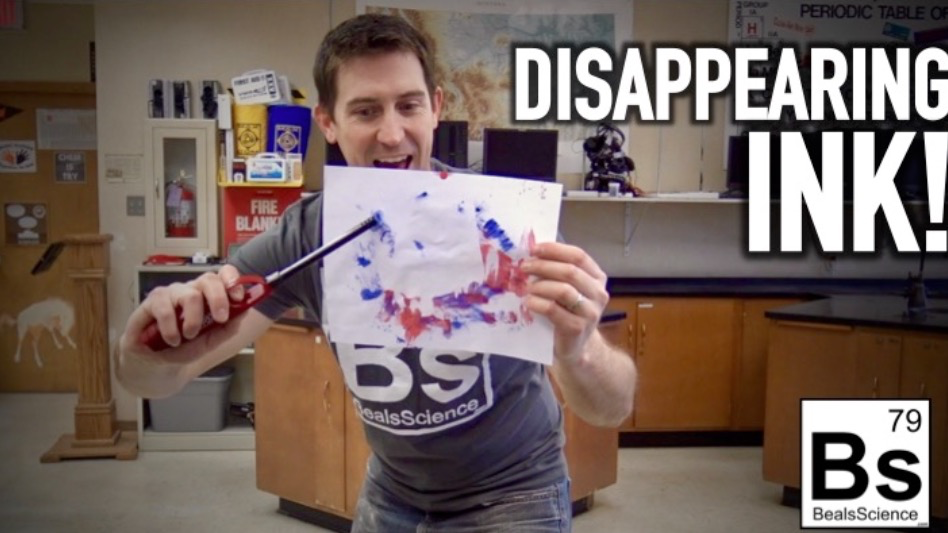 ‘Leuco Dyes’ of ‘Liquid Crystals’

Door de aanwezigheid van aromatische ringstructuren
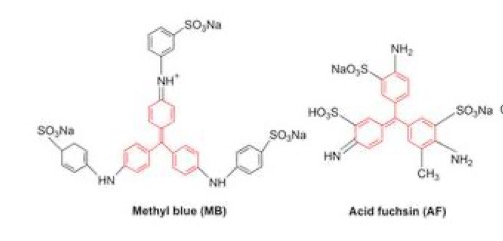 Antwoorden
8 |
Bevatten de witte wolken (zichtbaar in de foto) waterdamp?
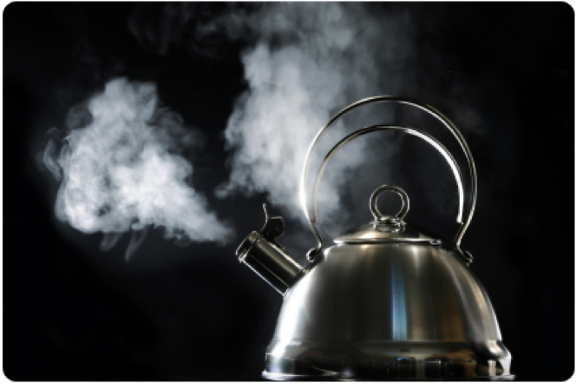 Nee, totaal niet
Een verwaarloosbaar klein beetje (< 1% van het aanwezige gas)
Een stevige hoeveelheid (>10 % van het aanwezige gas) 
Ja, alles is waterdamp
Waterdamp zit overal, maar
…is onzichtbaar  
Wat we zien zijn kleine waterdruppeltjes (gecondenseerde waterdamp) waarop licht wordt gereflecteerd
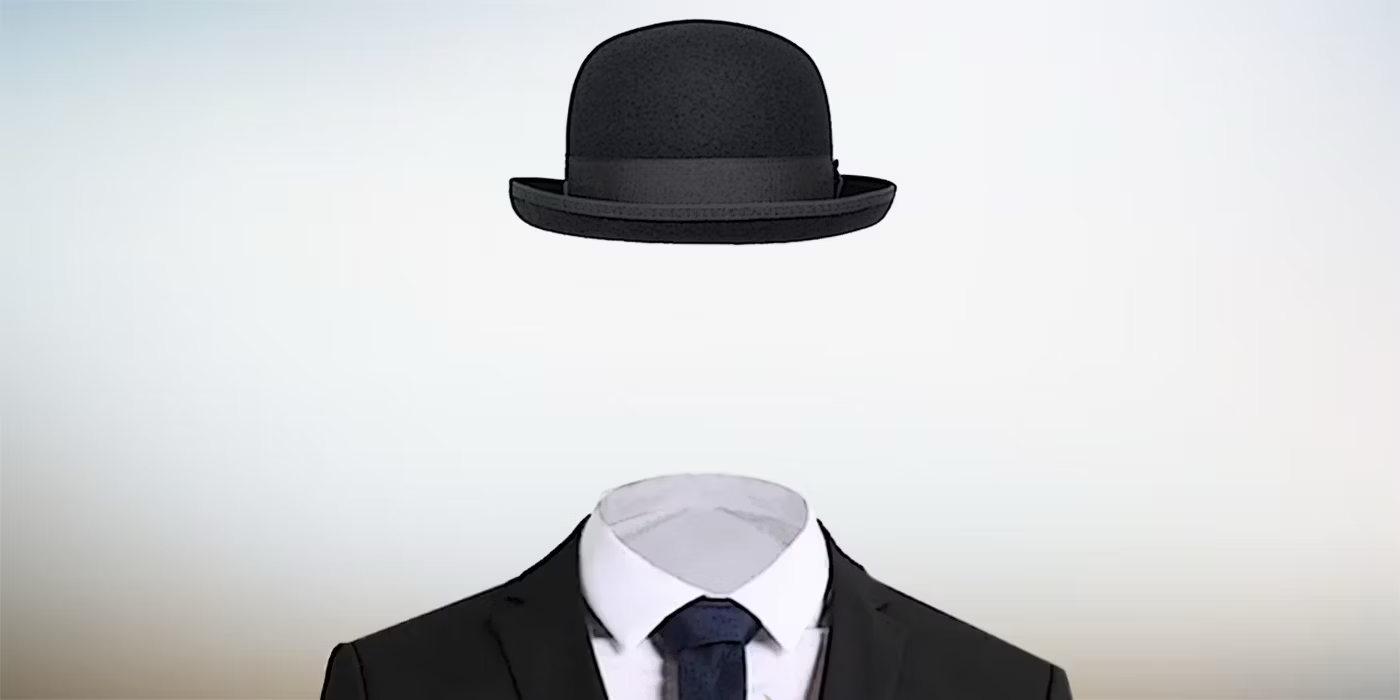 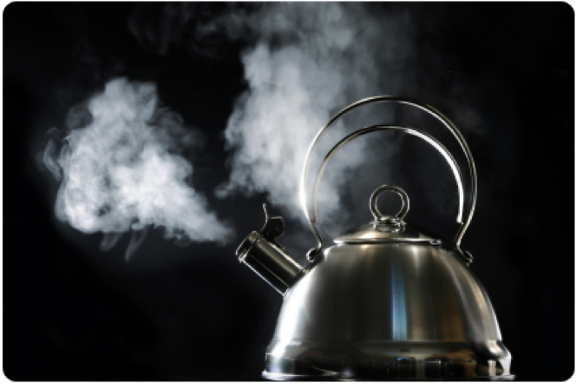 Wat is Stoom?
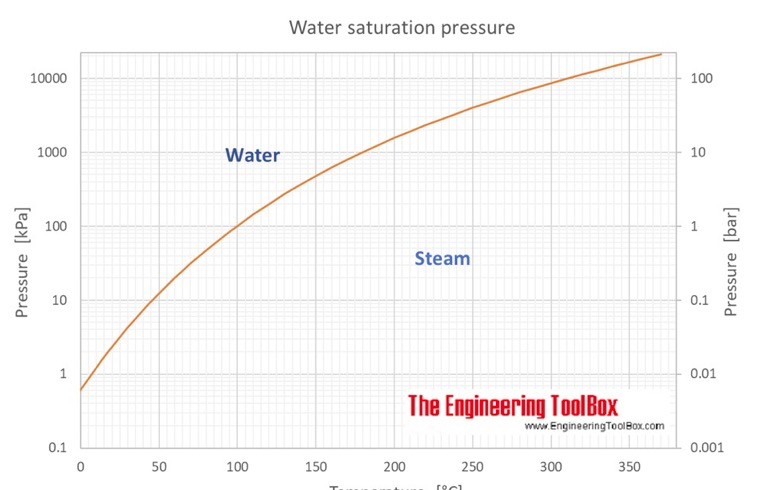 Stoom = waterdamp
Verzadigde vochtige stoom 
in evenwicht met de vloeistofdruppels

Bij 20 °C
2 kPa : 2%
Bij 50 °C 
> 10 kPa:  > 10 % van de luchtmoleculen zijn watermoleculen
Antwoorden
12 |
Welke uitspraken zijn juist ?
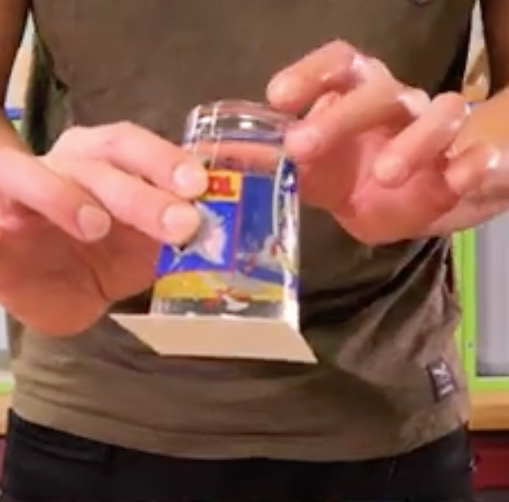 De kracht uitgeoefend door de lucht op kaart is gelijk aan het gewicht van het water en de kaart.
Dit experiment gaat niet lukken als er lucht in het glas zit.
Het glas duwt het water bijna even hard naar beneden dan de lucht het water via de kaart naar boven drukt
Wat is er mis met a.?
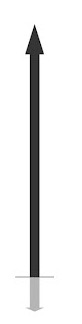 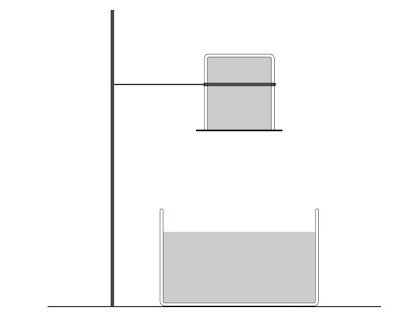 Hoe groot is de luchtkracht versus het gewicht?
10 cm/10m = 1 %
Beiden kunnen elkaar dus niet compenseren
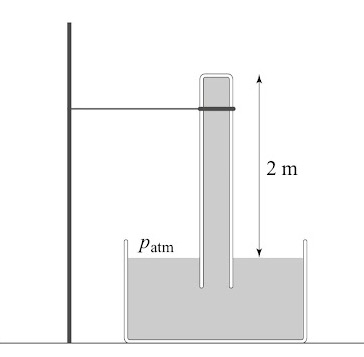 Zelfs de groten der aarde….
Correcte antwoord
C.
Verticale krachten op watersysteem
Zwaartekracht
Kracht van de lucht (via kaart)
Normaalkracht van de onderkant  glas op het water


Bij twijfel: Teken de krachten eens als het glas recht staat
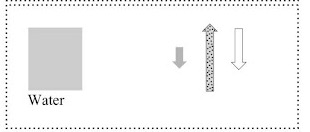 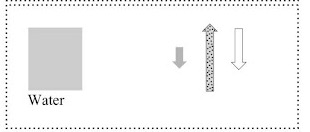 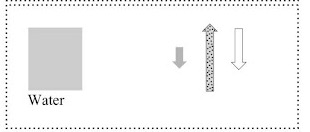 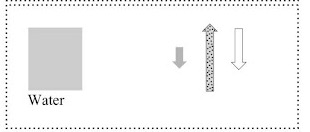 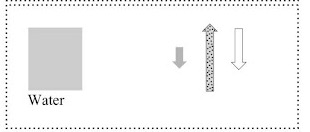 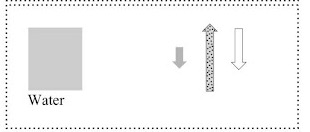 Probleem is…
Lokaal causaal denken
Systeem denken
Je isoleert een oorzaak
Je denkt lokaal verder
het water valt niet dus je hebt een tegenkracht nodig
Definieer eerst het systeem 
Vb. water in het glas
Zoek alle krachten die daar op inwerken
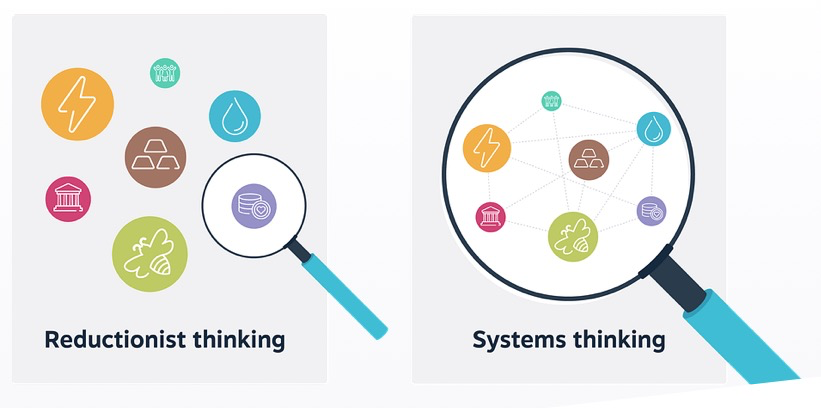 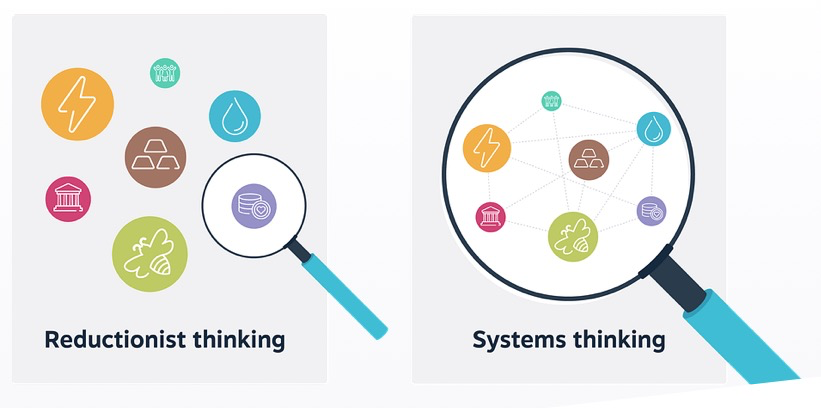 17 |
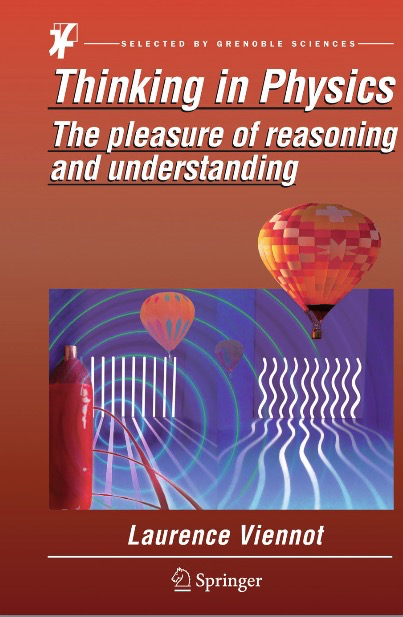 Bronnen
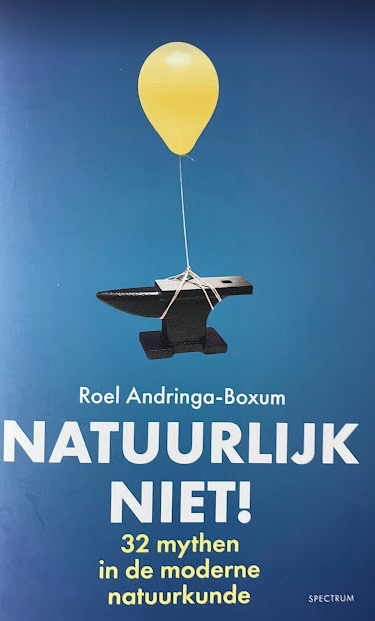 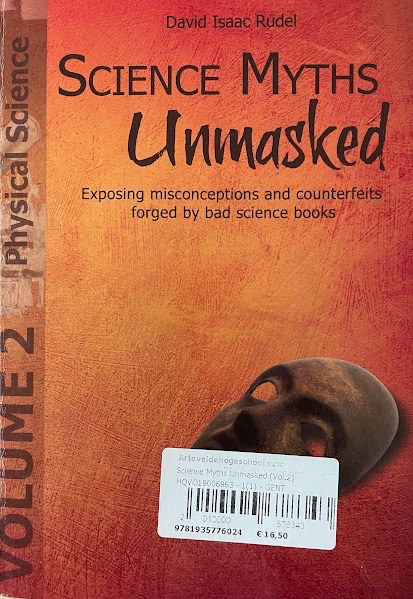 18 |
Antwoorden
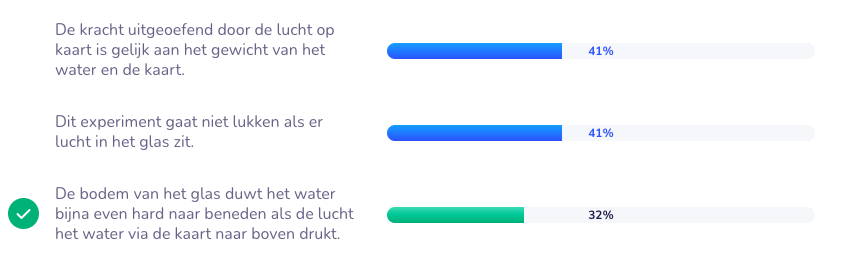 19 |
Hoe raakt de energie van de batterij in de gloeilamp?
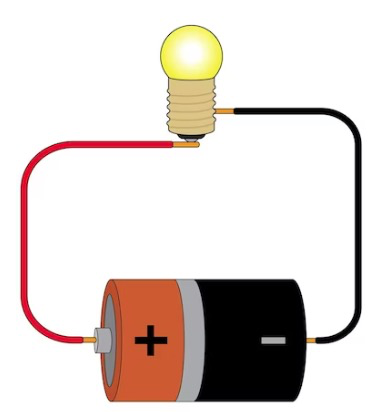 Via de kinetische energie van de elektronen
Via de potentiële energie van de elektronen
Via de elektromagnetische velden
Transporteren de elektronen de energie?
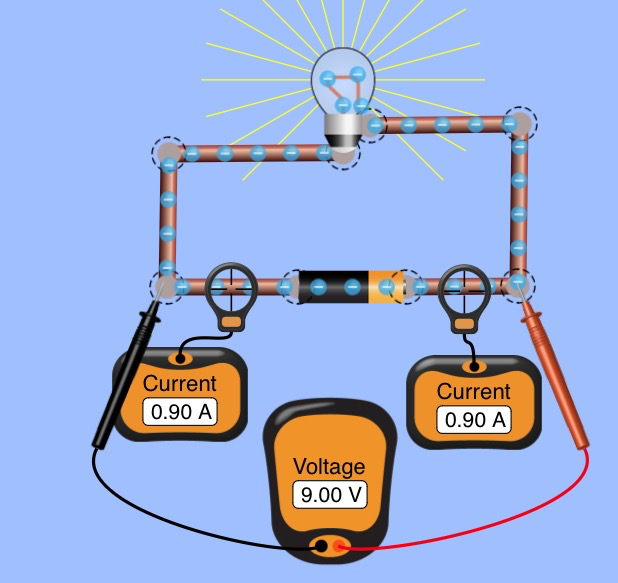 Elektronen die de batterij verlaten versus diegene die binnen komen  
hebben evenveel kinetische energie
hebben minder potentiële energie 
Maar… 
driften traag van de batterij naar de lamp 
< 1 mm/uur
21 |
[Speaker Notes: https://www.youtube.com/watch?v=qGI01WPqrVE : interessante introductie over wat een veld is.]
Verander de vraag
Hoe wordt de energie omgezet in de gloeidraad?
Elektronen botsen tegen het rooster
Halen extra energie uit het lokale elektrisch veld
Maar de energie was er al (via het elektrisch veld) 
c.
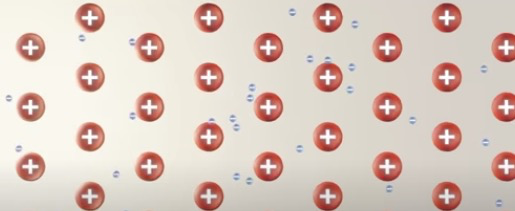 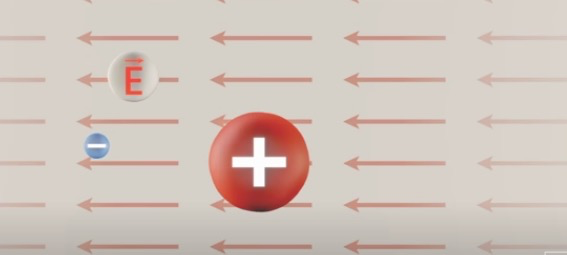 22 |
Veritasium en Zeger-Jan Kock
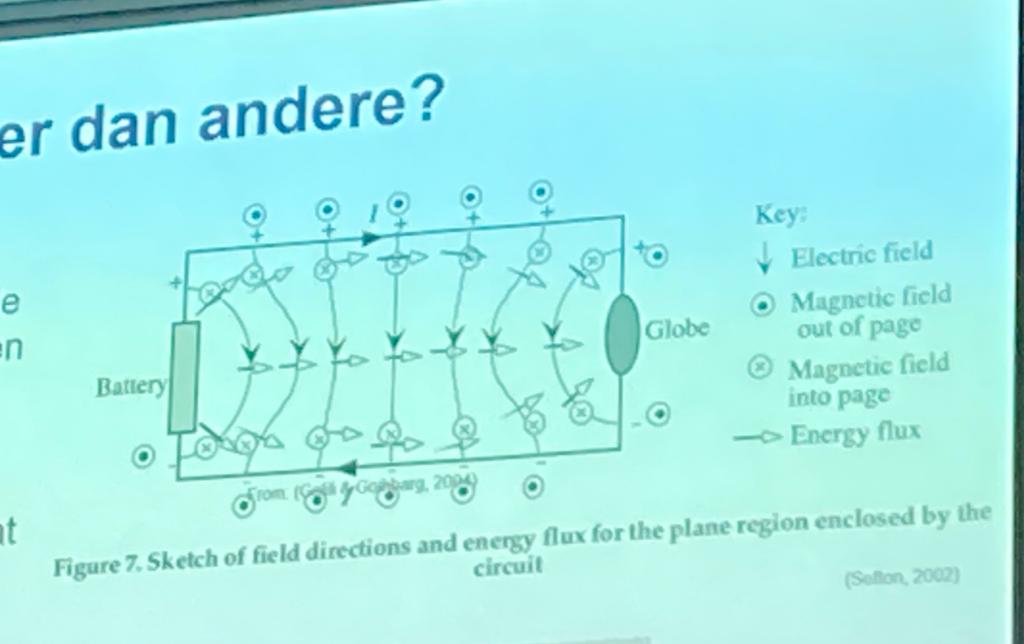 23 |
Antwoorden
24 |
Waarom buigt het water af naar de geladen ballon?
Water bestaat uit polaire moleculen die zich oriënteren zich volgens het elektrisch veld 
Water bevat ionen die zich verplaatsen onder invloed van het elektrisch veld (elektrische inductie)
De waterstroom breekt in druppels die door het elektrisch veld (inductie) geladen worden
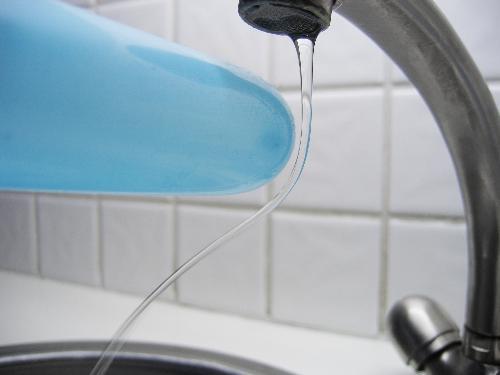 Wetenschap in actie
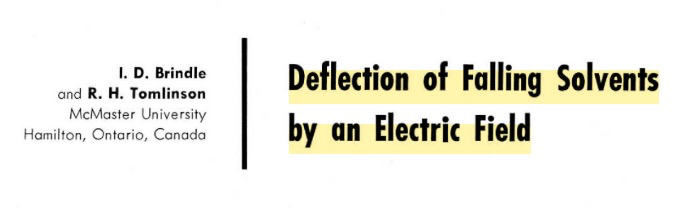 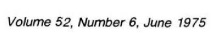 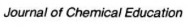 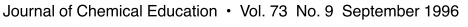 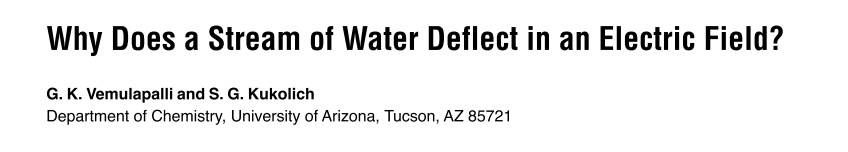 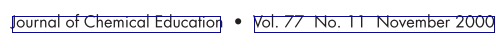 Antwoorden
27 |
Mogen we foutieve modellen gebruiken?
Ja, sta ze oogluikend toe. 
Kies voor didactische eenvoud i.p.v. complexiteit
Als zelfs M. Curie dat doet…
We starten toch ook met Newton en niet met Einstein…
Jongeren gaan afhaken door de hoge complexiteit
‘Scientists use models to represent aspcts of the world for specific purposes’
Nee, vermijd ze principieel
Jongeren gaan zich bedrogen voelen
Foutieve denkwijzen (vb. lokaal en lineair denken) zijn hardnekkig en nefast voor verder denken
Waarom het niet direct correct doen?
Waarom buigt het water af naar de geladen ballon?
Water bestaat uit polaire moleculen die zich oriënteren zich volgens het elektrisch veld 
Water bevat ionen die zich verplaatsen onder invloed van het elektrisch veld (elektrische inductie)
De waterstroom breekt in druppels die door het elektrisch veld (inductie) geladen worden
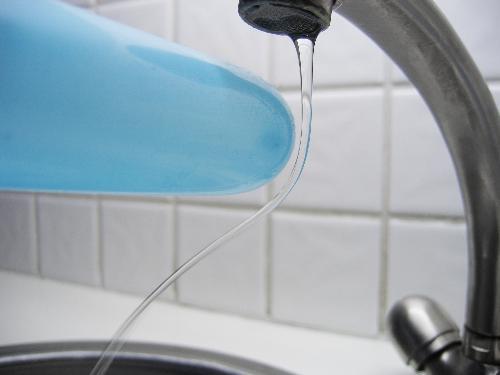 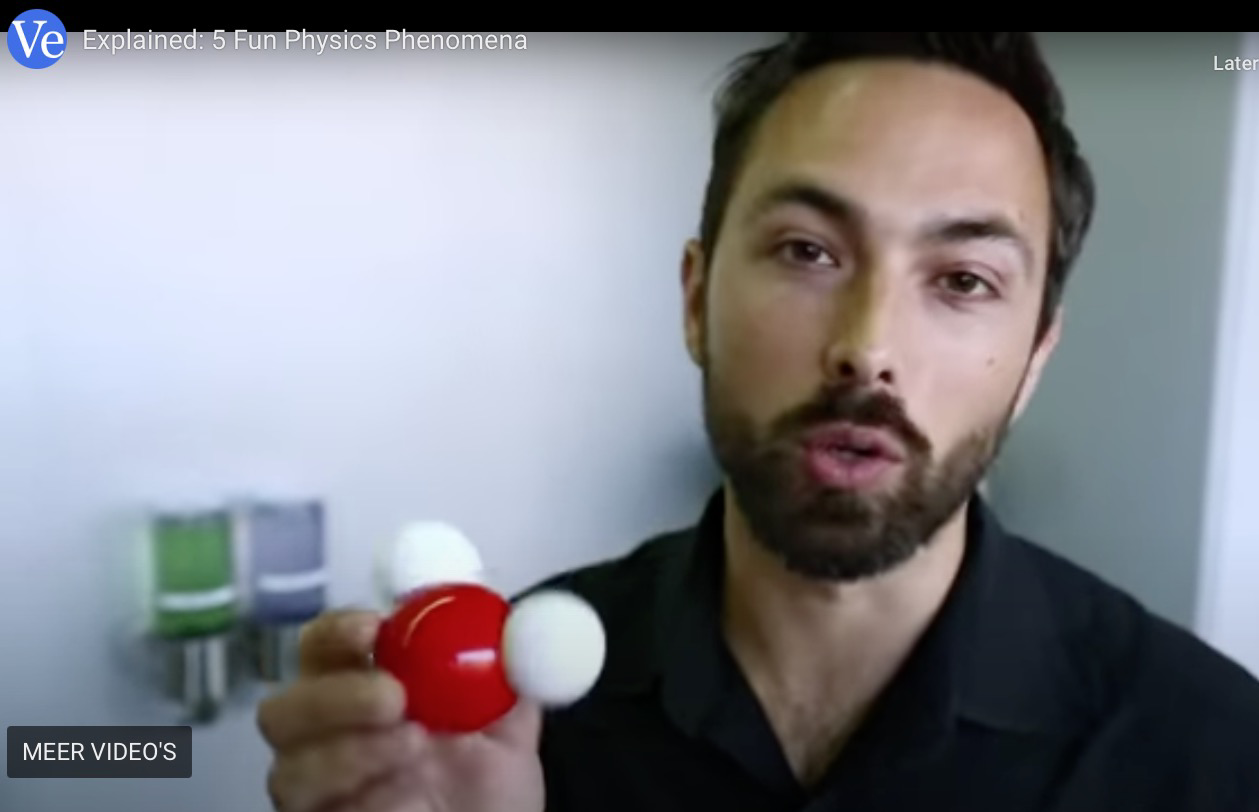 De Veritasium interpretatie
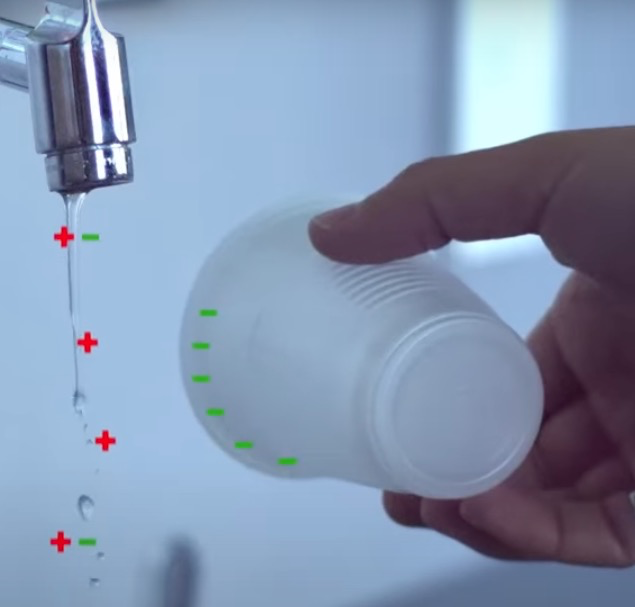 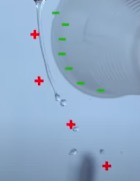 Nr. c 
Elektrische inductie en geladen waterdruppels
Lading wordt afgevoerd via de kraan
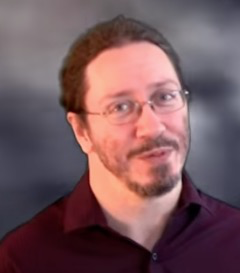 ThunderF00T: When veritasium gets it wrong!
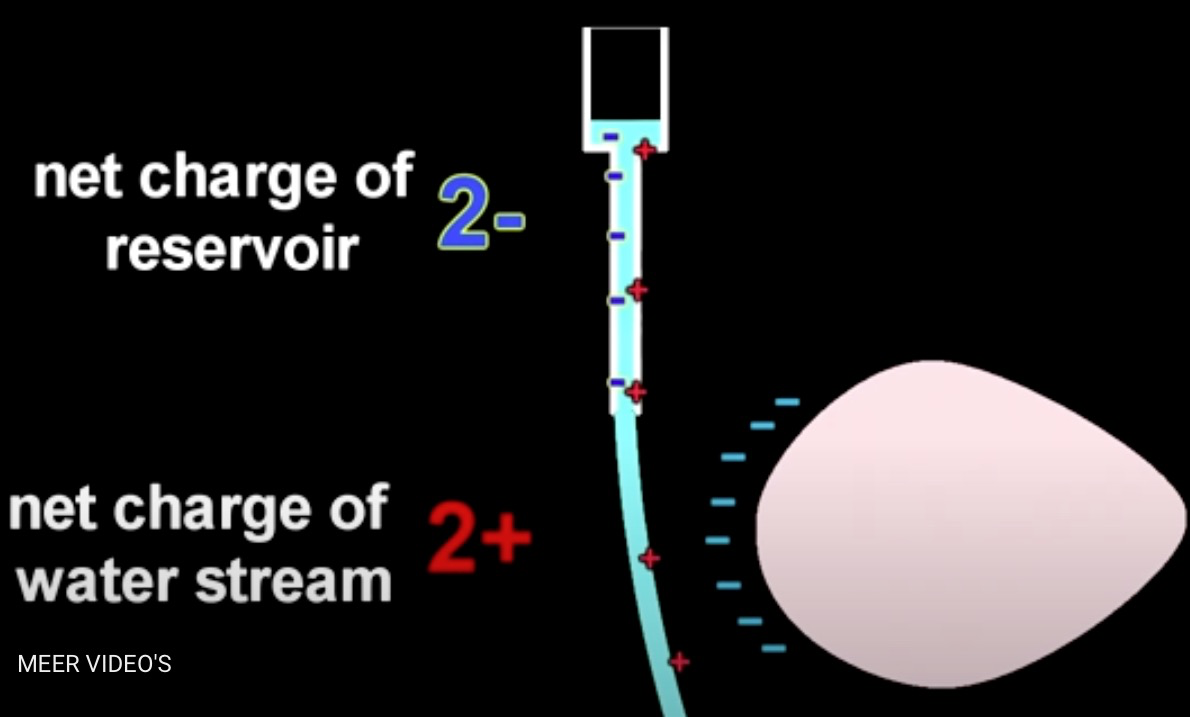 De afbuiging gebeurt ook zonder de vorming van druppels
Verwacht: afstoting op het einde in geïsoleerde opstelling
Gebeurt niet
Of toch: ter hoogte van de druppels
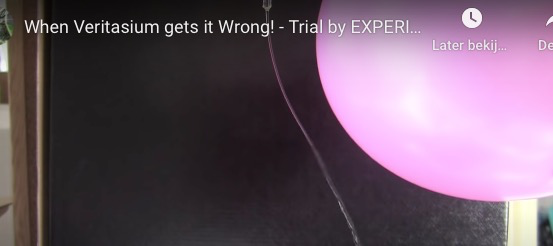 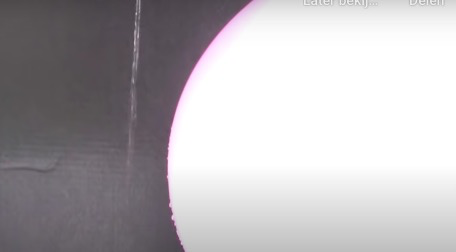 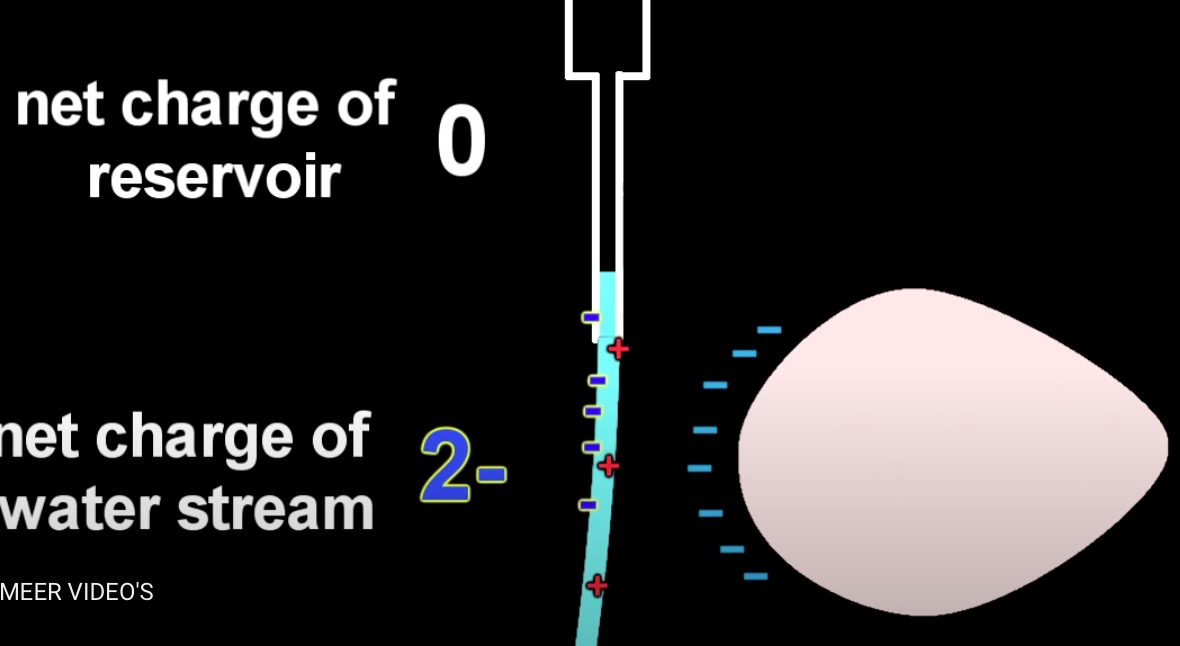 [Speaker Notes: https://www.youtube.com/watch?v=3Ev_k__U3Io]
ThunderF00t model
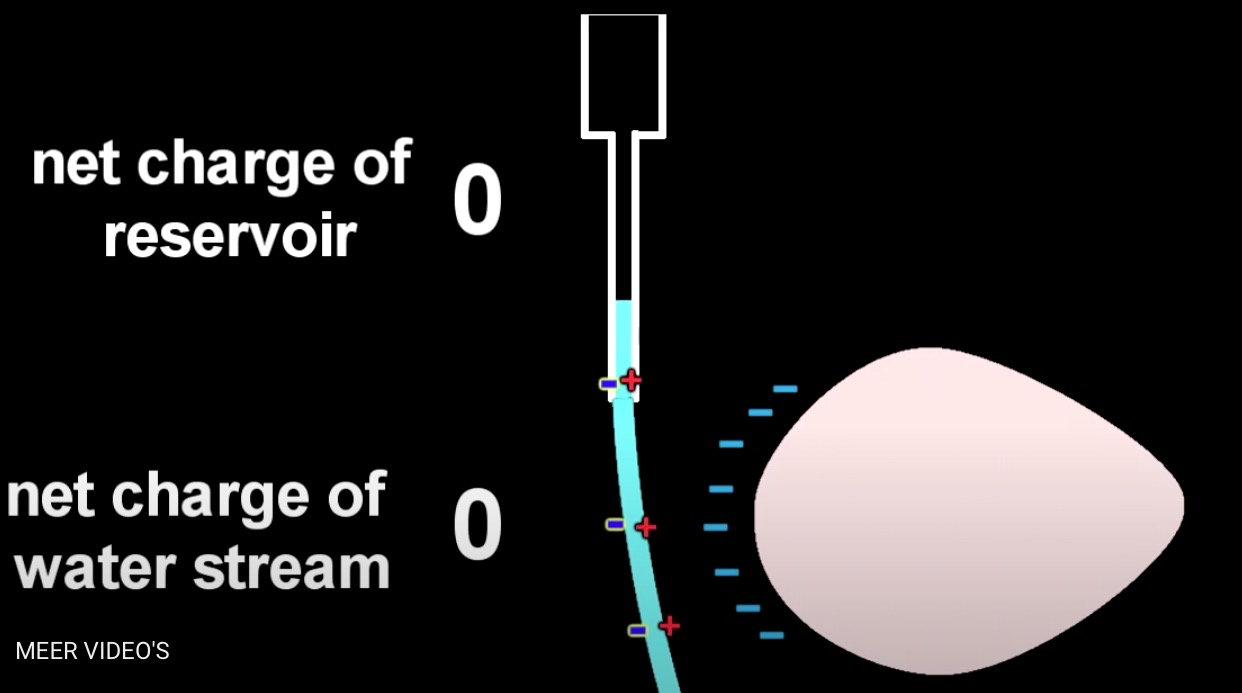 Zonder druppels
Grootste deel van het effect is gewoon elektrische inductie

Antwoord b
Extra experimenten
Met of zonder druppels
Zonder druppels ook aantrekking

Met non-polaire vloeistoffen
Sommige worden ook aangetrokken

In een uniform elektrisch veld
Zowel polarisatie als inductie werken nu niet
Soms aantrekking te zien
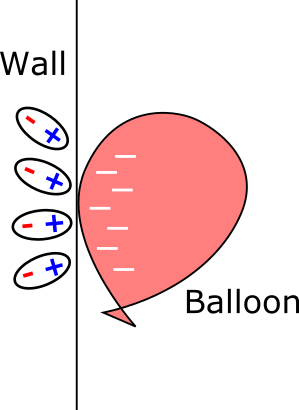 [Speaker Notes: Ballon aan de wand grondig : https://msuperl.org/wikis/pcubed/doku.php?id=184_notes:examples:week3_balloon_wall]
Eigen Bedenkingen
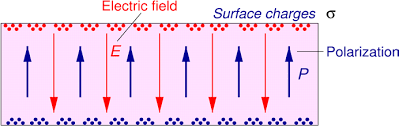 Complexity rules the world
juist in water indien geen druppels
juist in niet-polaire vloeistoffen zonder druppels
juist ter hoogte van de druppels